An Architects ViewNon Structural Seismic Design
HISTORY, STANDARDS & PAST PRACTISE
EDUCATION FOR ARCHITECTS
PROCUREMENT TODAY
NEW PROJECT WITH STRUCTEX
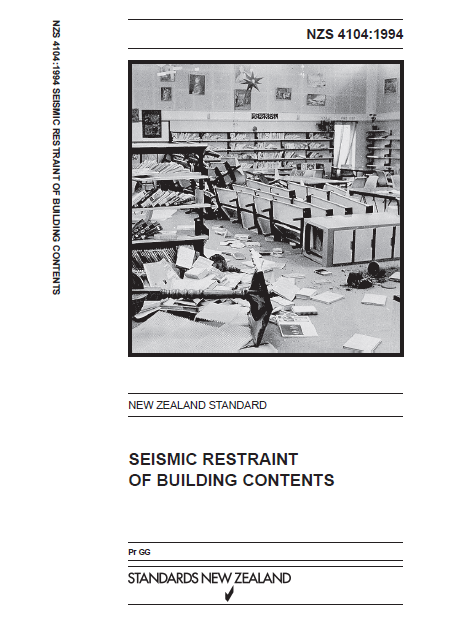 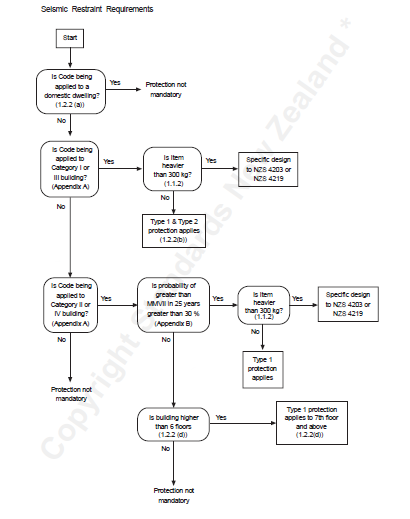 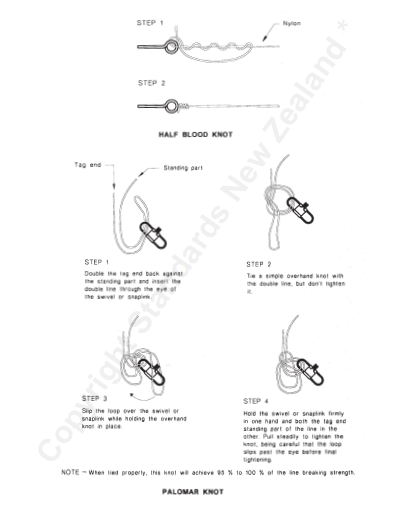 The BRANZ Non-structural Elements seminar 
The seminar aim was to raise awareness of issues arising from the design and installation of non-structural elements such as: 
suspended ceilings 
above-ceiling services 
partitions 
curtain walls and the like.   
The seminar was in response to issues raised regarding the performance of non-structural elements in the Canterbury and Seddon earthquakes such as: 
lack of coordination between disciplines 
lack of checking on site that non-structural elements are being installed correctly 
complexity and misinterpretation in the regulatory requirements 
lack of focus on seismic performance by architects, engineers and contractors 
cost-driven tendering – tagging out bracing for cheaper pricing.
BRANZ resources just released to support seismically resilient design: 
The BRANZ Seismic Resilience website – an online resource that aims to raise the seismic performance of New Zealand's building stock.
Seismically Resilient Non-structural Elements Fact Sheets, click link for PDF file: 
Compliance and Standards 
Design Criteria 
Restraint Systems 
Seismic Clearance at Penetrations 
Project Process 
Suspended Ceilings 
Both resources, developed with significant industry engagement, aim to raise the seismic resilience of New Zealand's building stock.  
 
Refer also to Jasmax Practice Note 06 Non-Structural Seismic Design